Bilanzpolizei ante portas
Dr. Dieter Christian, FH Campus Wien, Tax Management, Forschung und Lehre

Priv.-Doz. Dr. Georg Eckert, WKKLaw, Partner

Mag. (FH) Gordon Schlögel, KPMG, Manager
Hannibal (von Karthago) überquert die Alpen (218 v. Chr.)
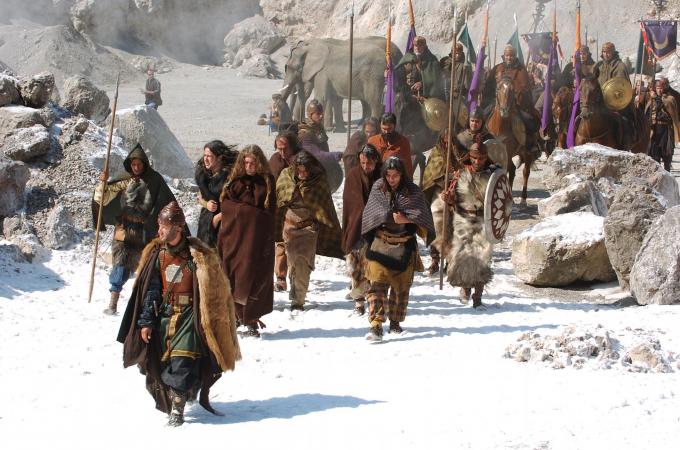 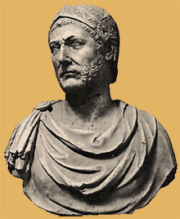 Hannibal ante portas
Das bekannte Zitat ist eigentlich falsch
Hannibal befand sich nie unmittelbar vor den Toren Roms

Zutreffender wäre „Hannibal ad portas“, d.h.
In der Nähe der Tore Roms
Auf dem Weg zu den Toren Roms
Bilanzpolizei
Ante portas oder ad portas?


Bislang „ad portas“


Nunmehr „ante portas“
Rechungslegungs-Kontrollgesetz
Themen
Rechtliche Aspekte zum neuen Prüfverfahren

Herausforderungen und Praxistipps für Unternehmen

Problembereiche und häufige Fehler in deutschen IFRS-Abschlüssen